How to find slope
Given 2 points
Given an equation
____
m =
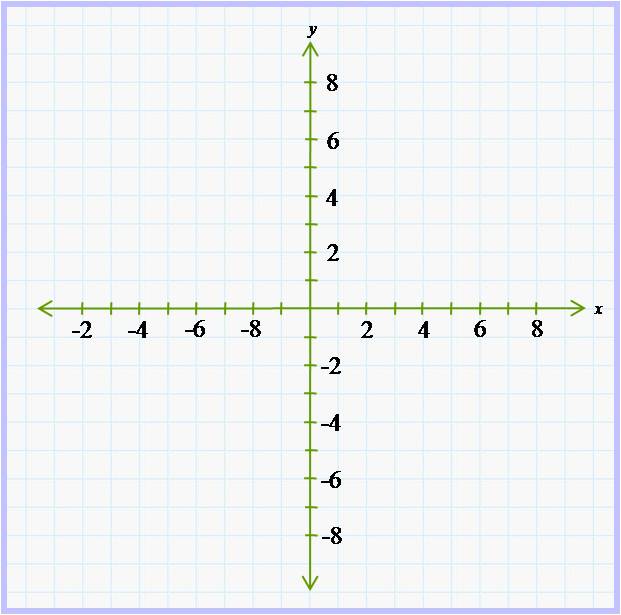 © 2011, Dr. Jennifer L. Bell, LaGrange High School, LaGrange, Georgia		(MCC9-12.S.ID.7; MCC9-12.F.IF.6)
How to find slope
Given 2 points
Given an equation
____
m =
___________
__       ___    __
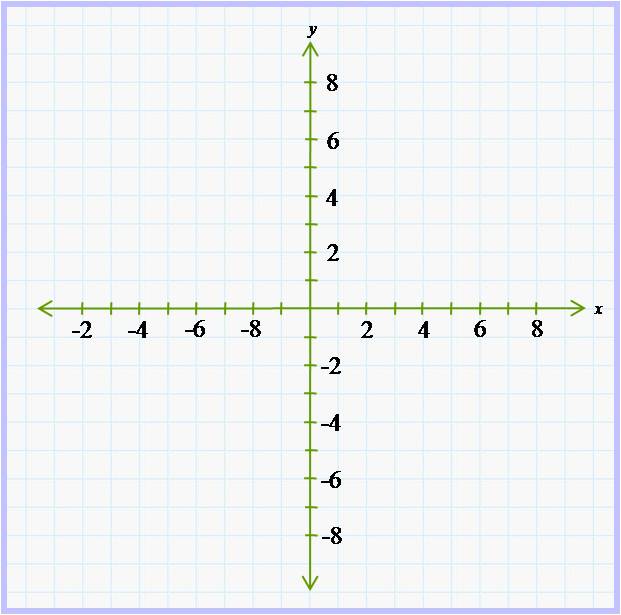 Run: To the right 2 units.
(4, 6) (2, 3)
Rise: Up 3 units.
___
m =
The slope is 3/2.
© 2011, Dr. Jennifer L. Bell, LaGrange High School, LaGrange, Georgia		(MCC9-12.S.ID.7; MCC9-12.F.IF.6)